The life of a Armed Forces child
Being a forces child is hard, many people struggle because their parents  are away. It can be tough.
My dad in the Falkland Islands with an elephant seal.
The good.
Going on school trips like The cinema and RAF Cranwell
Your parents going to new places 
You watching them in sporting events such as Rugby
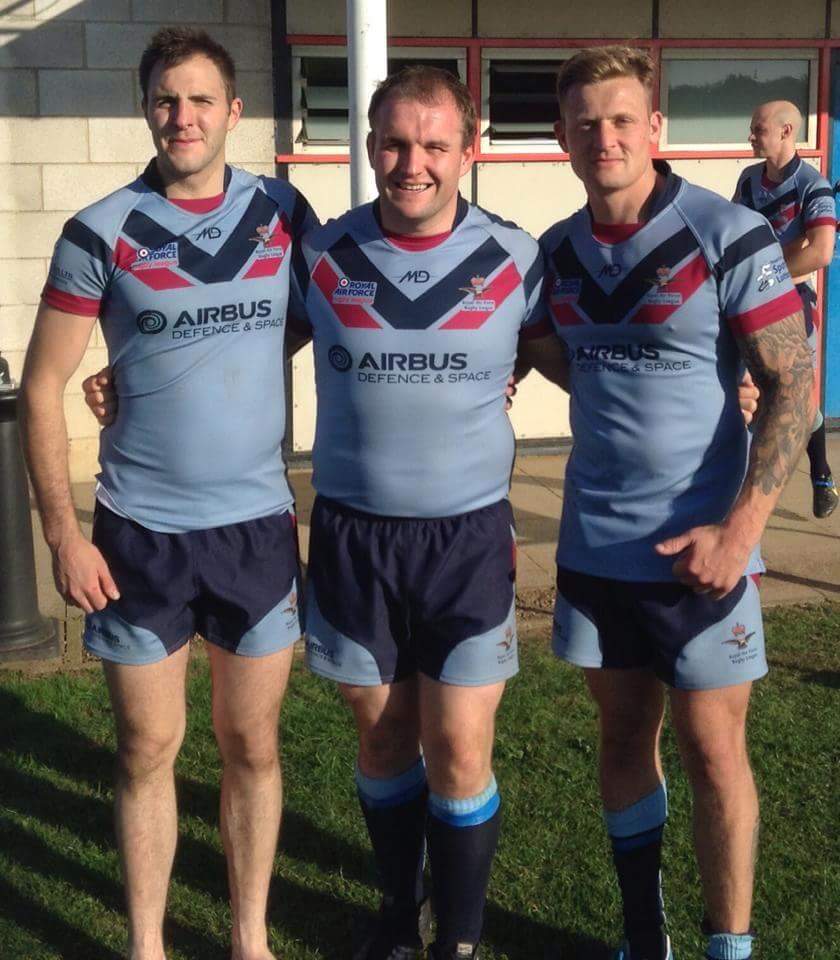 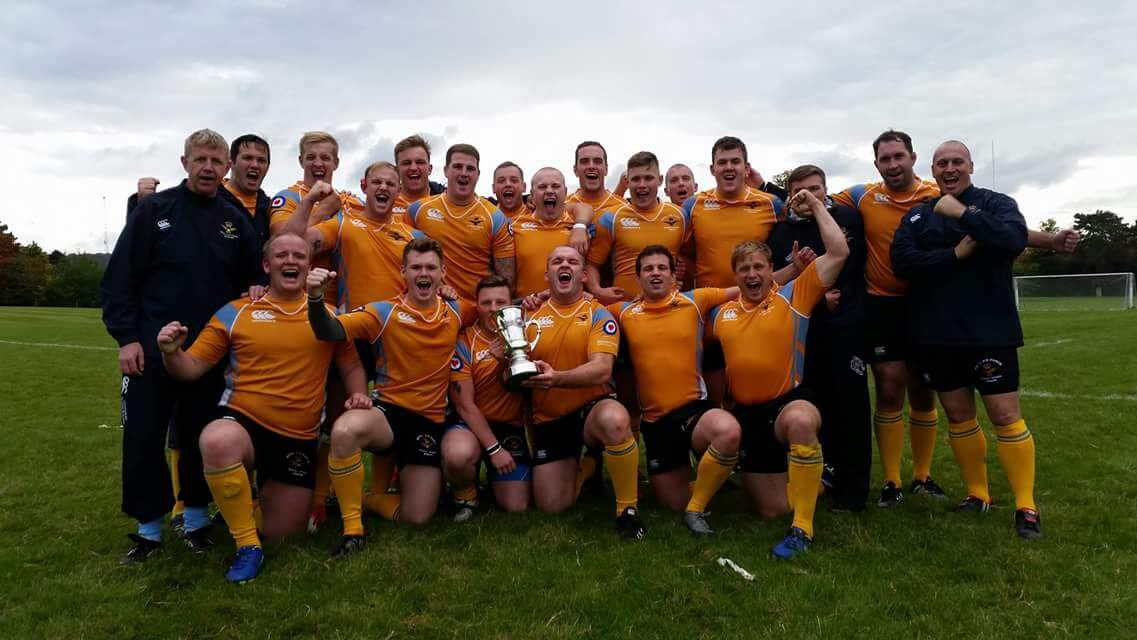 The bad.
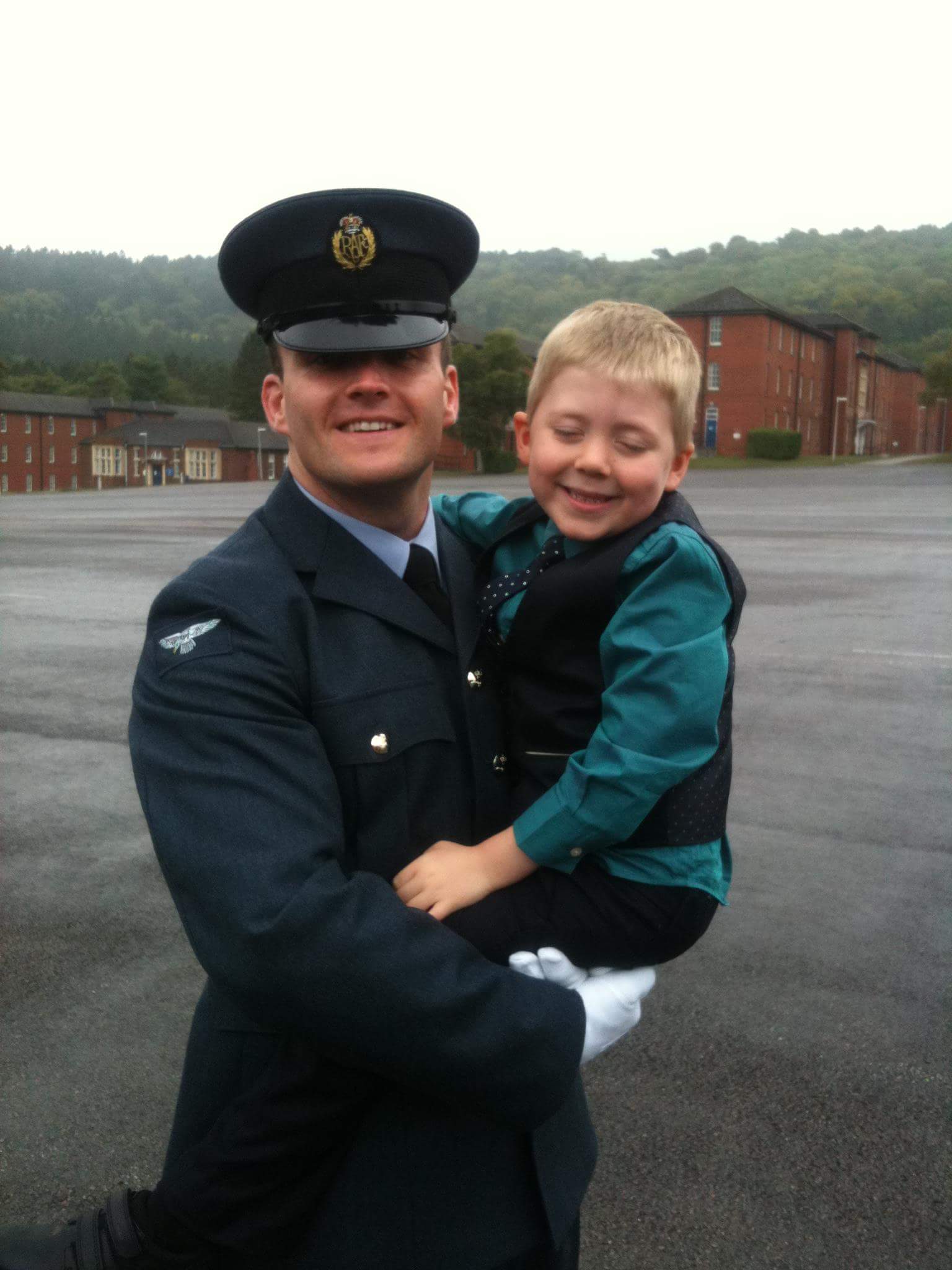 Leaving houses and good friends
They go away a lot
You miss them for a long period of time 
They miss birthdays, Christmas’ and events
Guess who?
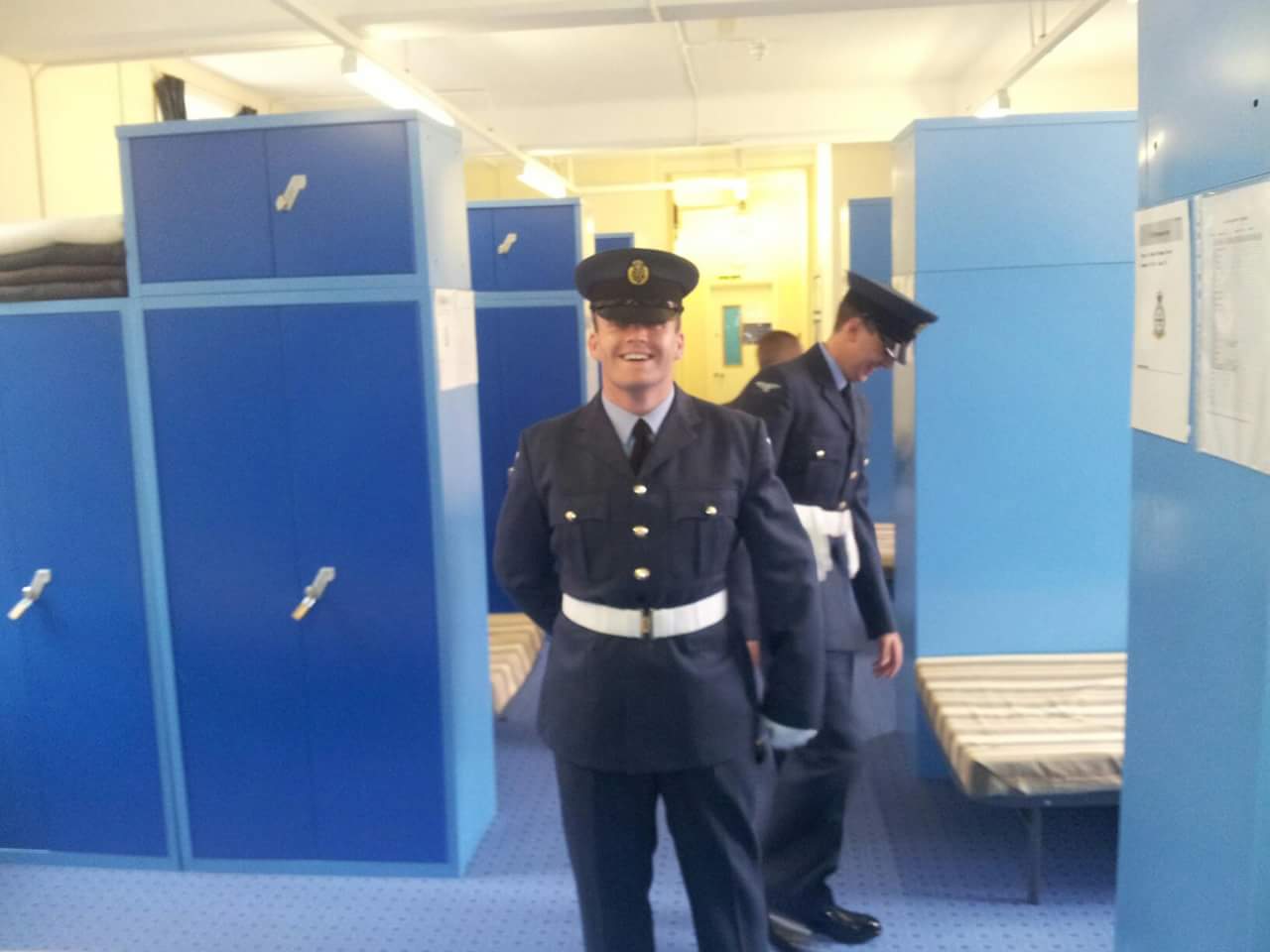 Holly’s dad
Luke’s dad
The time when
The Navy was formed in 13th of October 1775 Philadelphia, Pennsylvania, United States 
The Army was formed in 1660 United Kingdom